Supernovae progenitors as 
sources of GeV-PeV neutrinos
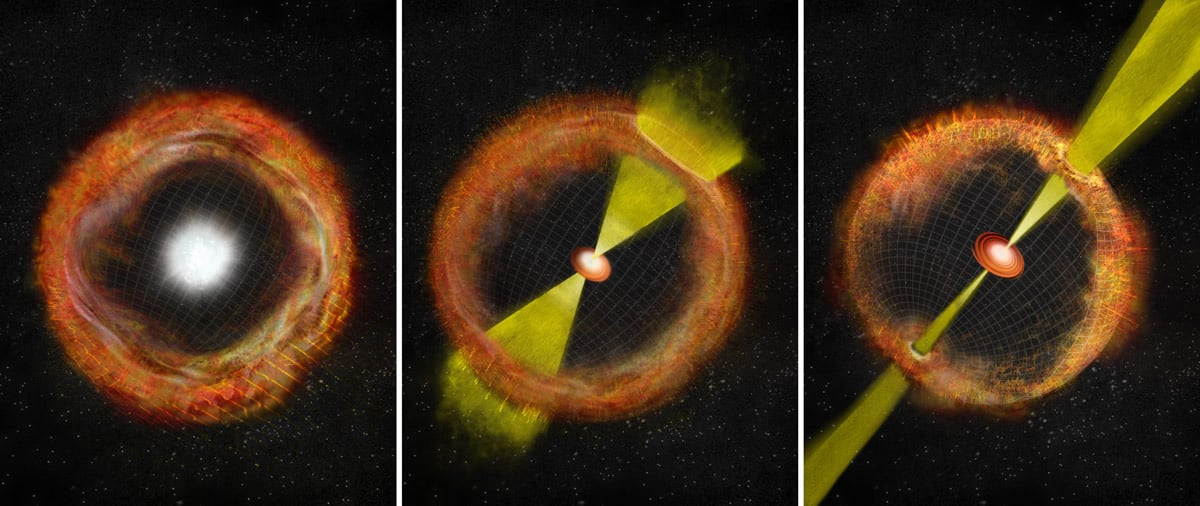 Credit: Smithsonian Institution
Mukul Bhattacharya
Simons Collaboration (SCEECS) Postdoctoral Fellow 
WIPAC, University of Wisconsin-Madison

IceCube Summer School 2025
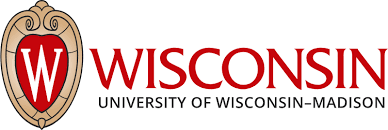 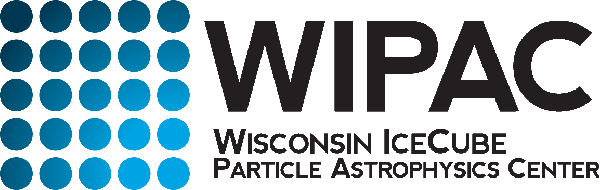 Why should we study neutrinos?
Astrophysical production and detection
ProtoNS are multi-energy neutrino transients
GeV neutrinos from Galactic SNe (IceCube, KM3NeT, +)
TeV-PeV neutrinos from relativistic jets (IceCube-Gen2)
Why study neutrinos?
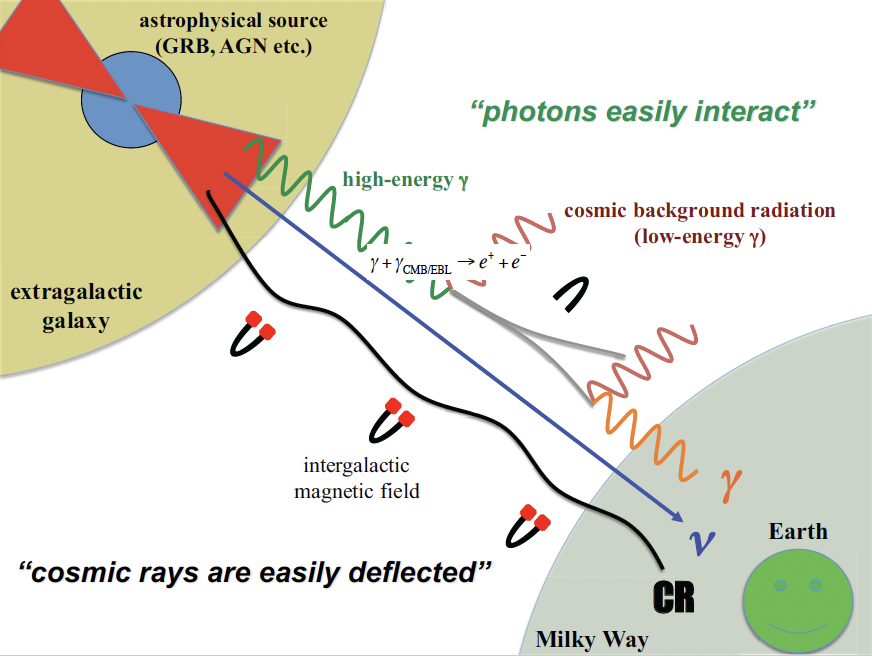 Neutrinos as cosmic messengers
Hold no charge  point back to their source
Retain information from deep with the source
Undergo weak interaction
 escape the source unimpeded
 not absorbed by dust, CMB, EBL
Some drawbacks: 
Low statistics 
Large atmospheric neutrino background at GeV 
Require very large detectors
Neutrinos: Unique messenger at high energies
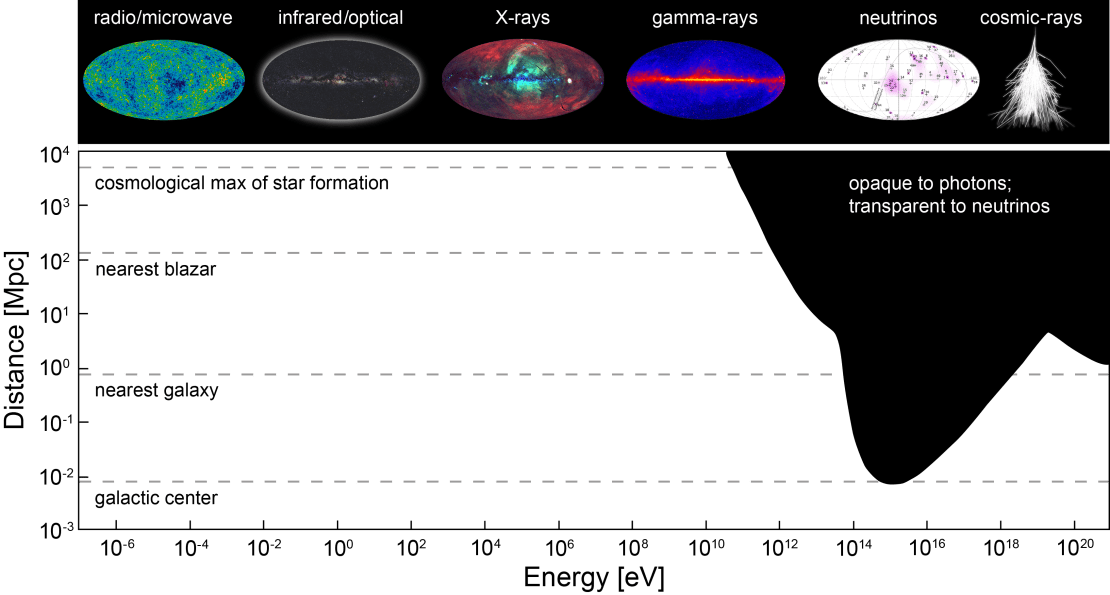 See Angelina’s talk for multi-messenger emission
Galactic magnetic fields deflect cosmic rays, gamma rays with E > 10 TeV attenuated
Astrophysical sources with very high energies are opaque to EM radiation but can be directly probed using neutrinos
Why should we study neutrinos?
Astrophysical production and detection
ProtoNS are multi-energy neutrino transients
GeV neutrinos from Galactic SNe (IceCube, KM3NeT, +)
TeV-PeV neutrinos from relativistic jets (IceCube-Gen2)
p
Astrophysical neutrino production
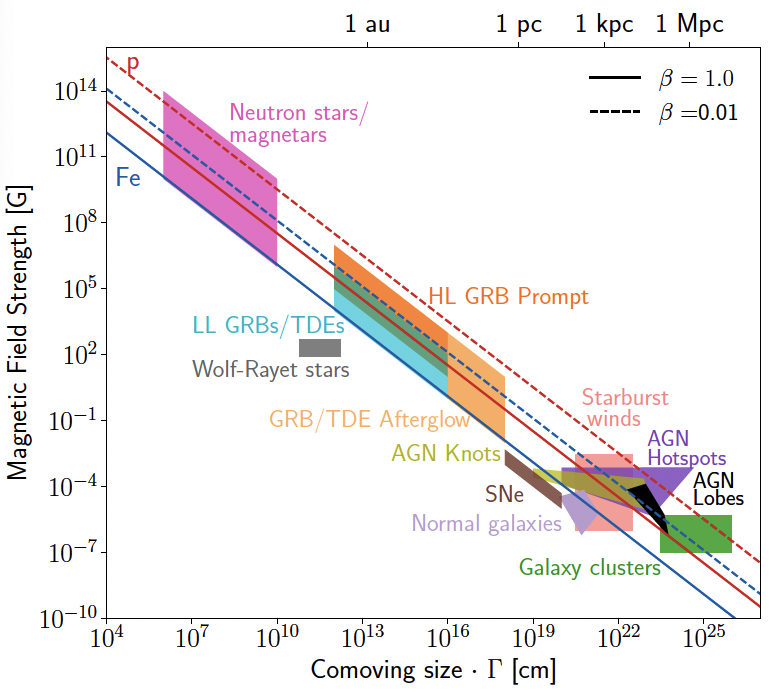 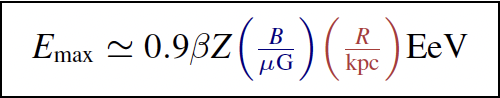 Cosmic accelerator
Target
(beam dump)
Neutrinos are generated from  decay, the latter being created in hadronic interactions
How are protons accelerated in astrophysical environments?
Magnetic reconnection

Efficient at dissipating magnetically-dominated outflows

Predicts spectra harder than  in relativistic outflows (e.g., Hoshino 2012, Guo et al. 2016)
Diffusive shock acceleration

Occurs in collisionless shocks

Predicts  spectra
Flux correlation with other messengers
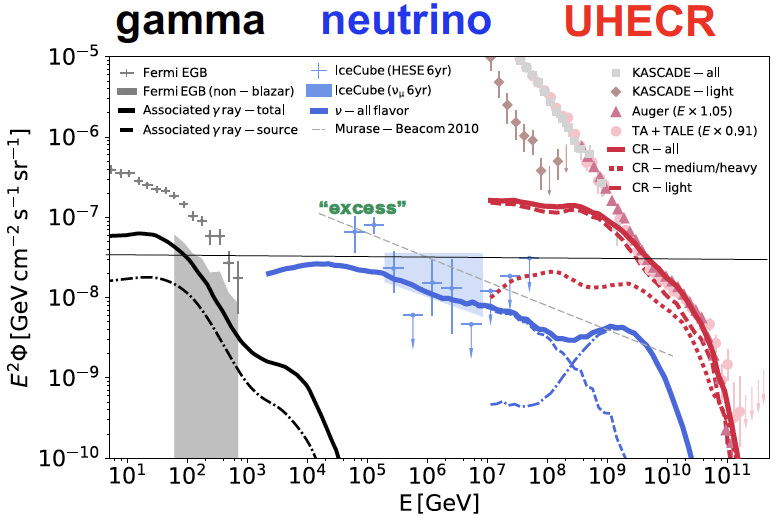 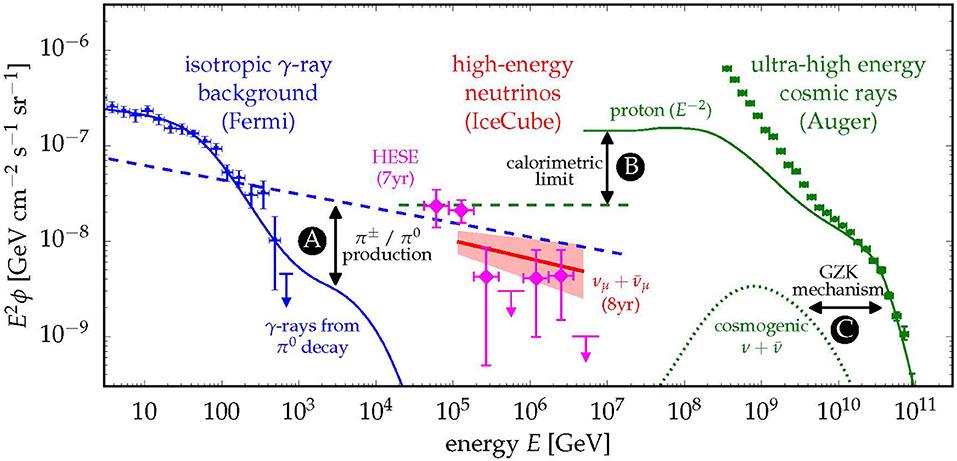 Similar scales for energy densities of Fermi EGB, IceCube neutrinos and Auger UHECRs
Production of charged pions and neutral pions via CR interactions leads to the emission of neutrinos (dashed blue) and gamma rays (solid blue), respectively
CR emission models (solid green) of UHECRs imply a maximal flux (calorimetric limit) of neutrinos from the same sources (green dashed)
Predictions of emission of cosmogenic neutrinos from the collision of UHECRs with CMB photons (GZK mechanism)
[Speaker Notes: High-energy neutrino production, at its core, functions just like making neutrinos from an accelerator]
How to detect these neutrinos?
Low cross sections require large detectors

Detection via Cherenkov radiation
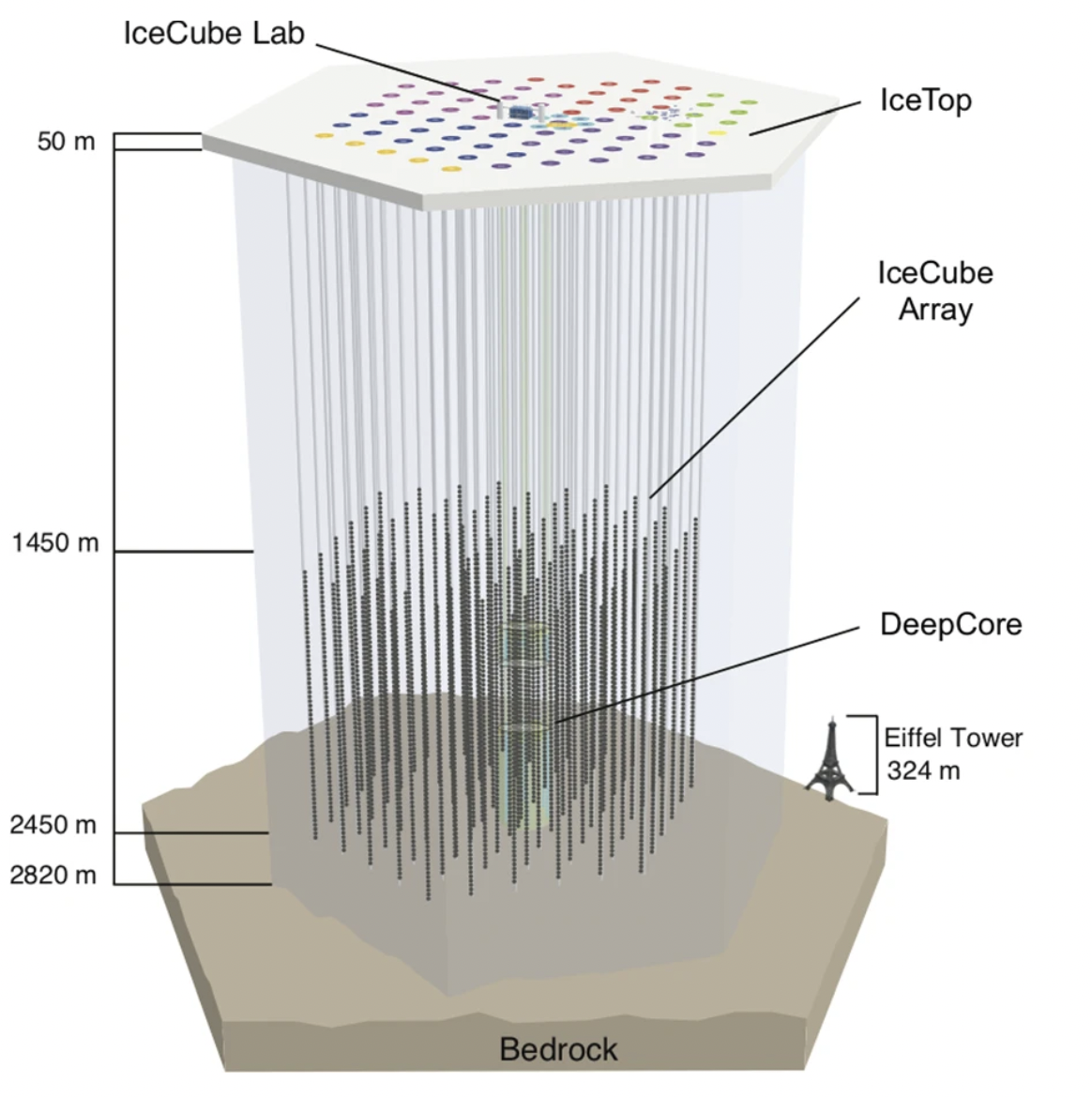 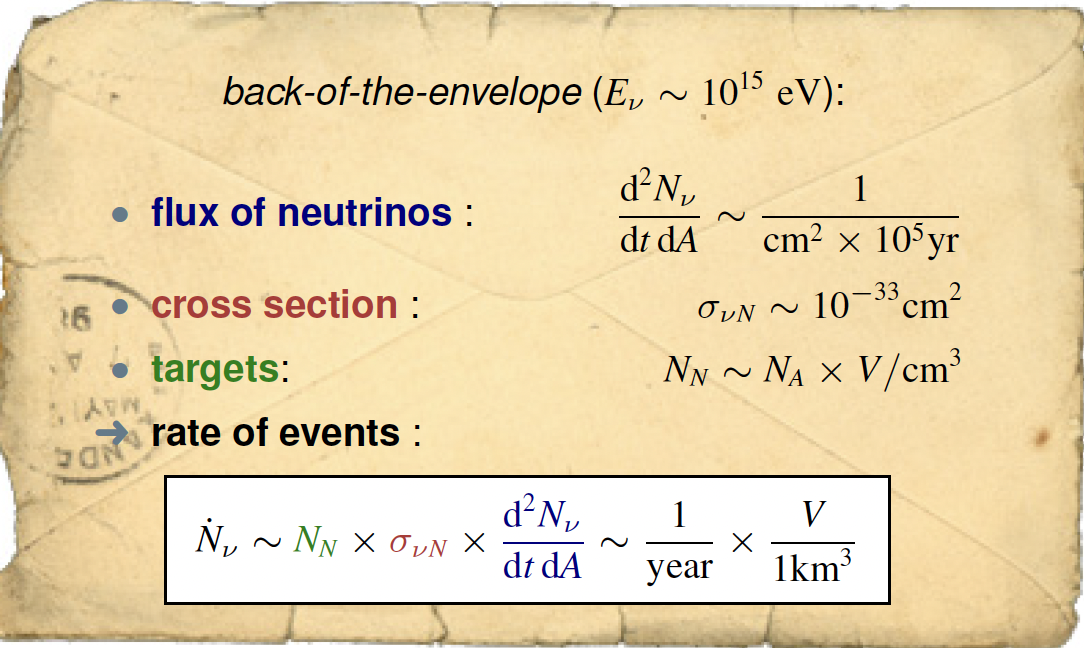 Energy range
Next-generation
Current detectors
IceCube-Upgrade
KM3NeT-ORCA
Hyper-Kamiokande

IceCube-Gen2
IceCube-Deepcore
Super-Kamiokande


IceCube
GeV-100 GeV



TeV - PeV
[Speaker Notes: High-energy neutrino production, at its core, functions just like making neutrinos from an accelerator]
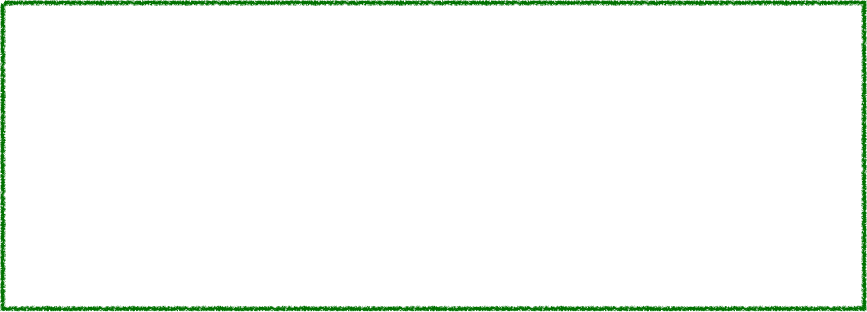 Multi messenger signatures
TXS 0506+056 (Aartsen et al. 2018)
NGC 1068 (Abbasi et al. 2022) 
Neutrino coincidences with TDEs (R. Stein et al. 2021, S. Reusch et al. 2022, van Velzen et al. 2024)
Astrophysical neutrino transients
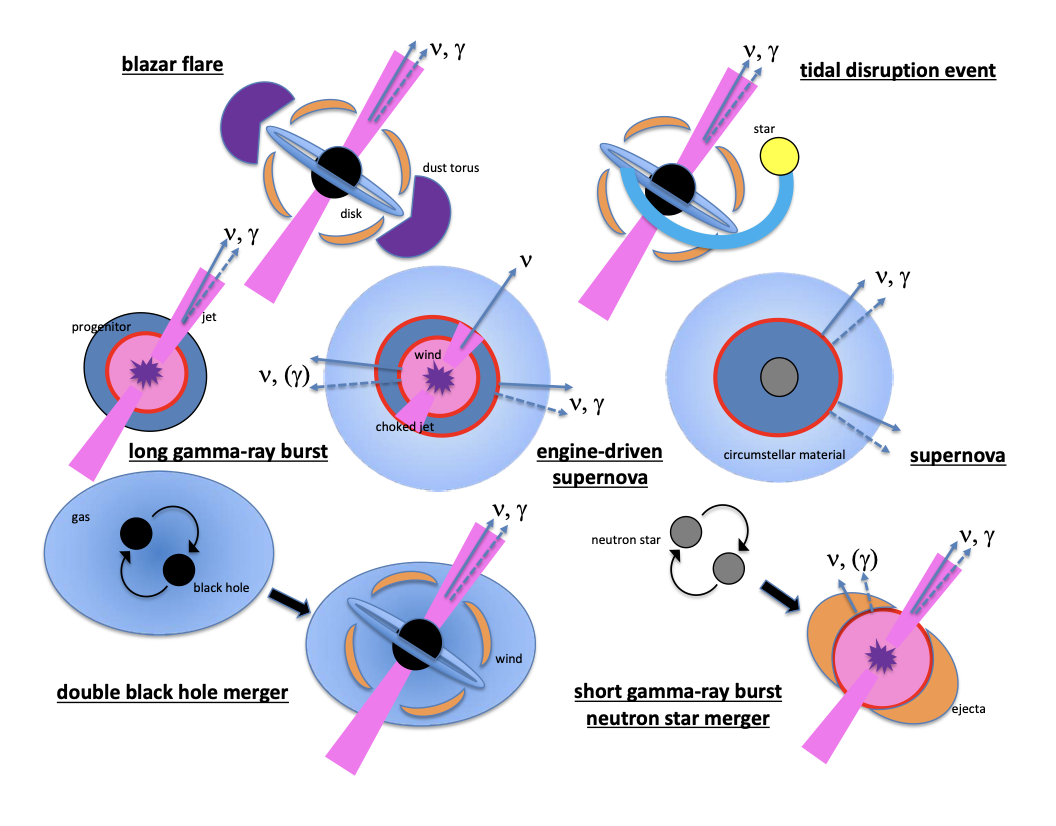 Neutrino transient candidates can also be:

Gamma-ray emitters
Cosmic-ray accelerators
Accompanied by GWs
See Angelina’s talk for multi-messenger signatures
Several theoretical studies on neutrinos from TDEs 
(e.g., Liu et al. 2020, Walter & Lunardini 2022, Mukhopadhyay et al. 2023, Yuan et al. 2024)
Bartos & Murase 2019
See Nick’s talk for neutrinos from AGNs and TDEs
Why should we study neutrinos?
Astrophysical production and detection
ProtoNS are multi-energy neutrino transients
GeV neutrinos from Galactic SNe (IceCube, KM3NeT, +)
TeV-PeV neutrinos from relativistic jets (IceCube-Gen2)
Protoneutron stars (PNSs)
Neutron stars formed after core-collapse supernovae start out as PNSs.
If PNS is highly magnetized (), we call it a protomagnetar
What makes them interesting
 Can be central engines for gamma-ray bursts 
    (e.g., Zhang & Mészáros 2001, Thompson  et al. 2004, Metzger et al. 2011)
 Are sites for heavy element nucleosynthesis 
    (e.g., Horiuchi et al. 2012, Bhattacharya et al. 2022, Ekanger et al. 2023)
Credit: Dafne Guetta
How are PNSs formed?
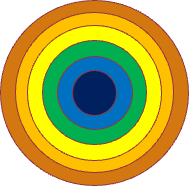 Infalling material bounces off core, powers shock wave outwards
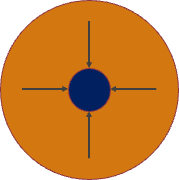 Neutrinos revive shock in the surface of NS
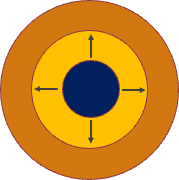 Fe fused in core of  progenitor, radiation 
pressure decreases
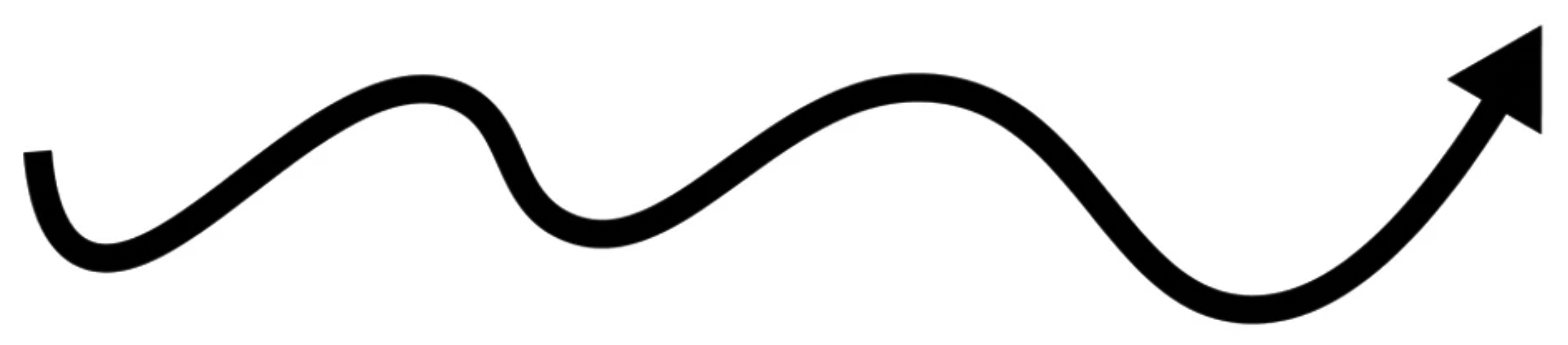 core collapses,  , 
neutron degeneracy
NS
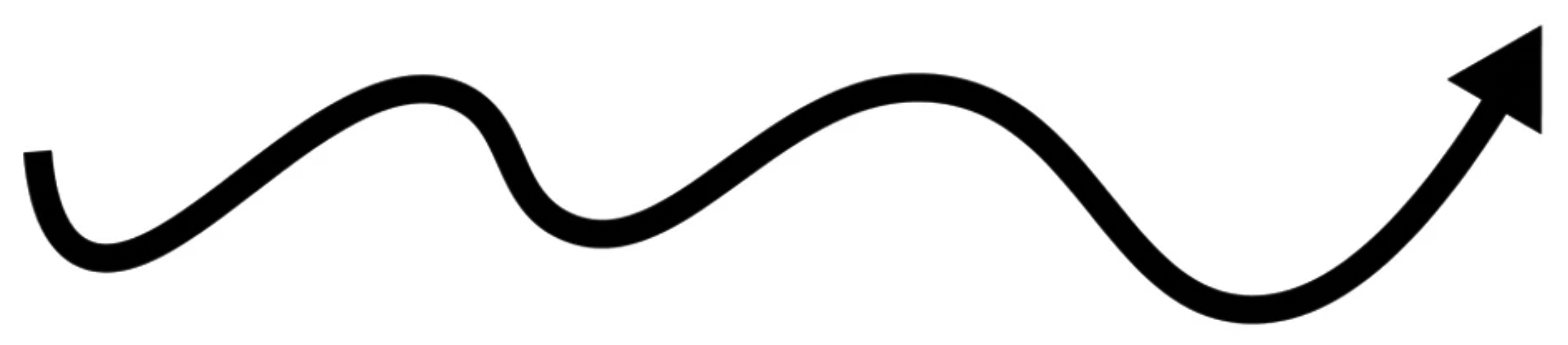 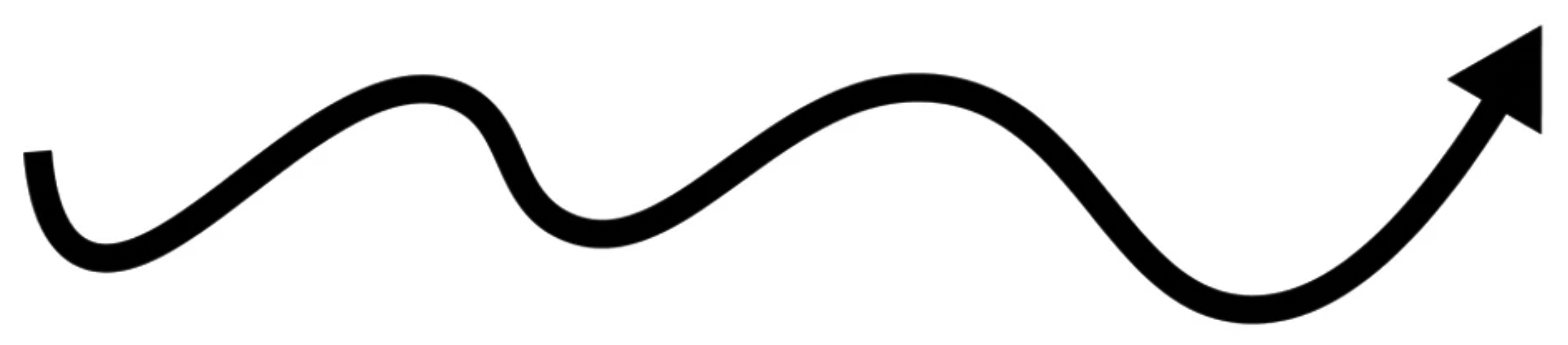 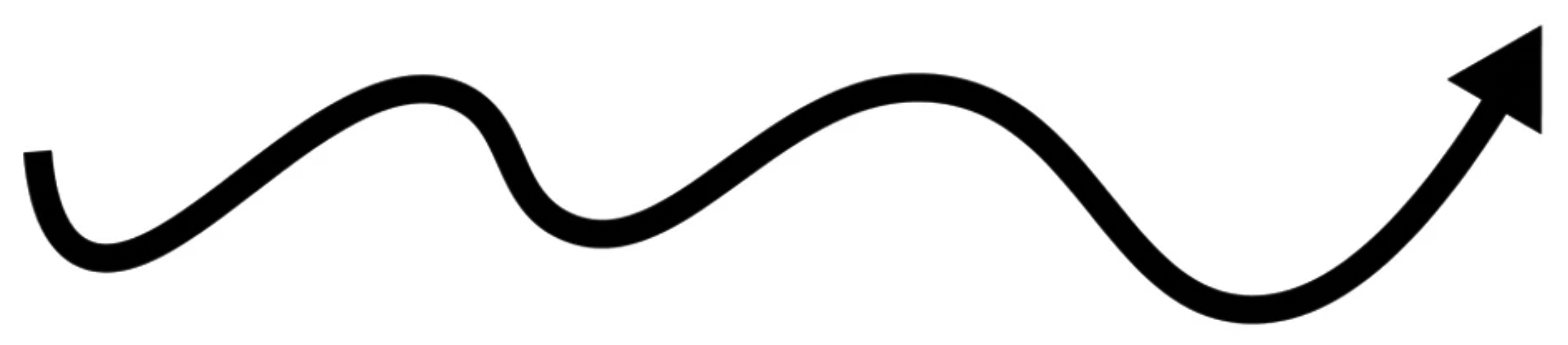 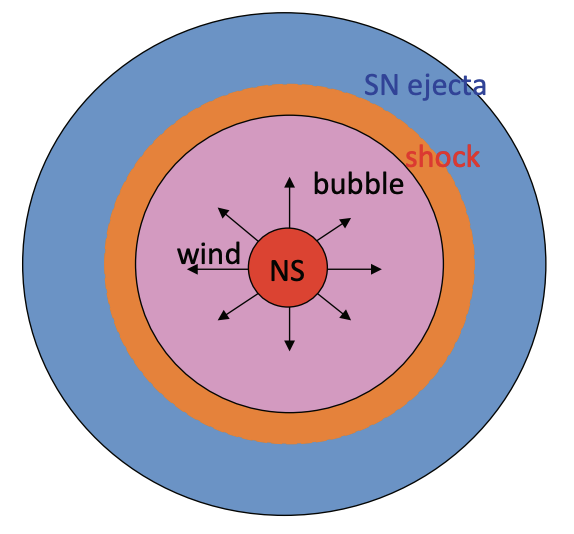 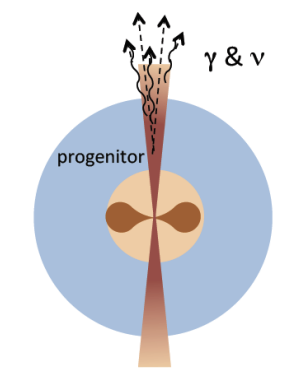 PNSs are multi-energy neutrino transients
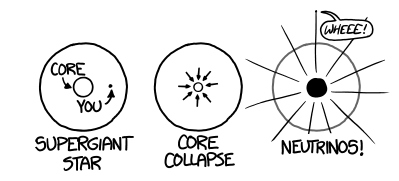 Murase et al. 2015
Produced in neutron-rich winds

Created from neutron-proton interactions



Quasi-thermal
Franckowiak 2017
Credit: https://neutrino.physics.iastate.edu/project/dune
From SNe hosting relativistic jets

Result from  interactions

Non-thermal
Supernova neutrinos

Lasts  seconds



Thermal
GeV s
TeV - PeV s
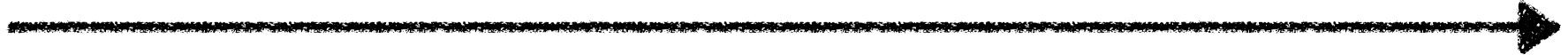 MeV s
Why should we study neutrinos?
Astrophysical production and detection
ProtoNS are multi-energy neutrino transients
GeV neutrinos from Galactic SNe (IceCube, KM3NeT, +)
TeV-PeV neutrinos from relativistic jets (IceCube-Gen2)
Neutrons in PNS wind
Assumption: Spherical neutrino-driven wind (no jets! no beaming!)
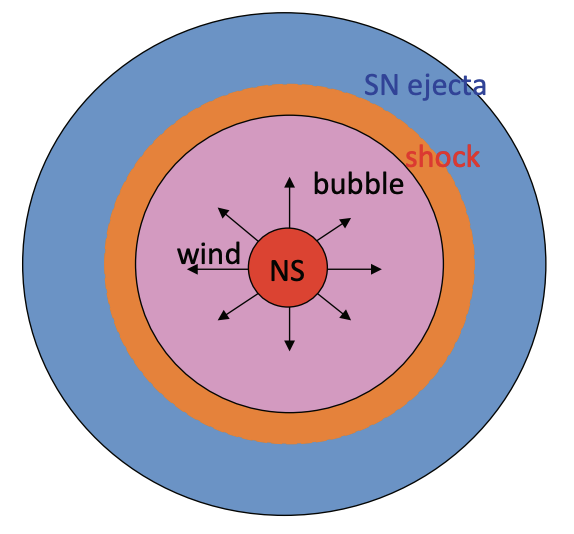 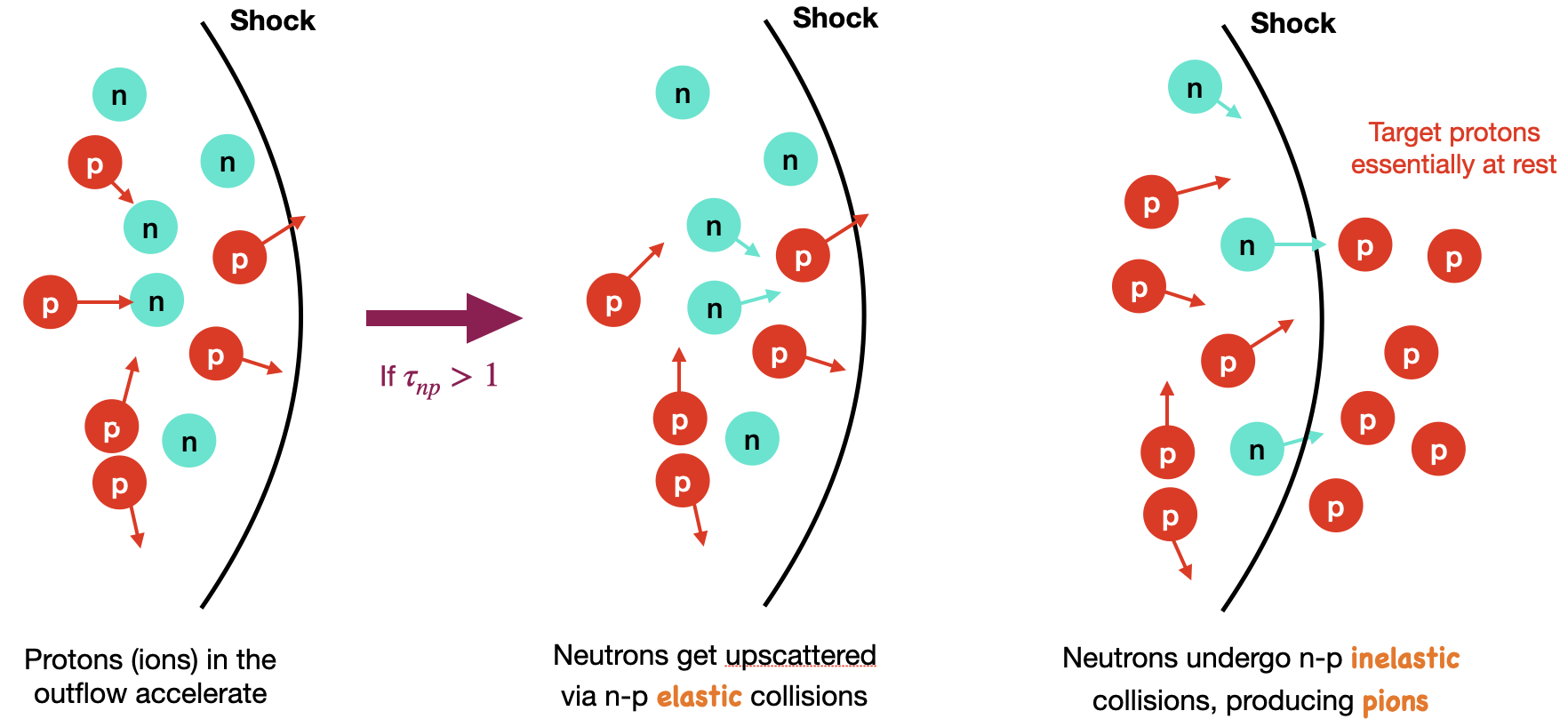 Outflow is naturally neutron-rich from neutrino heating.
More neutrons from photodisintegration of heavy nuclei (depends on electron fraction ).
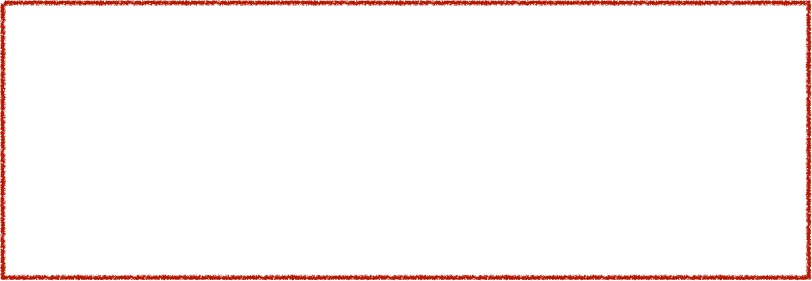 Does not involve particle acceleration mechanisms (only use )

 production is guaranteed if relativistic neutrons are present
Neutron bulk acceleration
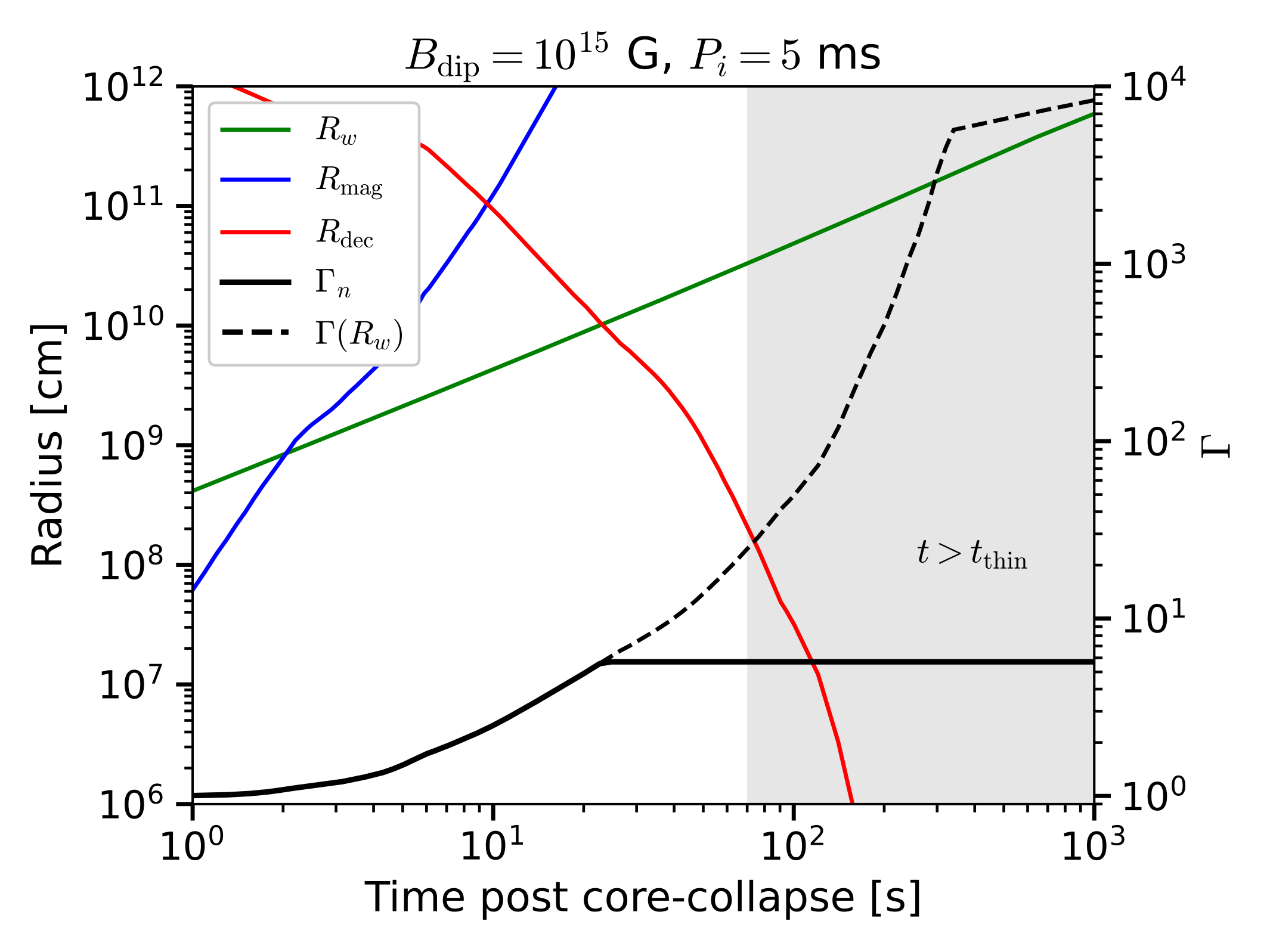 production via  inelastic collisions .
(e.g., Bahcall & Mészáros 2000, Murase et al. 2013)
is the radius where
If , neutrons stop accelerating
Neutrons now decouple behind the wind radius
drops drastically
Neutrinos carry a smaller neutron energy fraction
Quasi-thermal neutrino production
Wind becomes
relativistic
PNS contraction
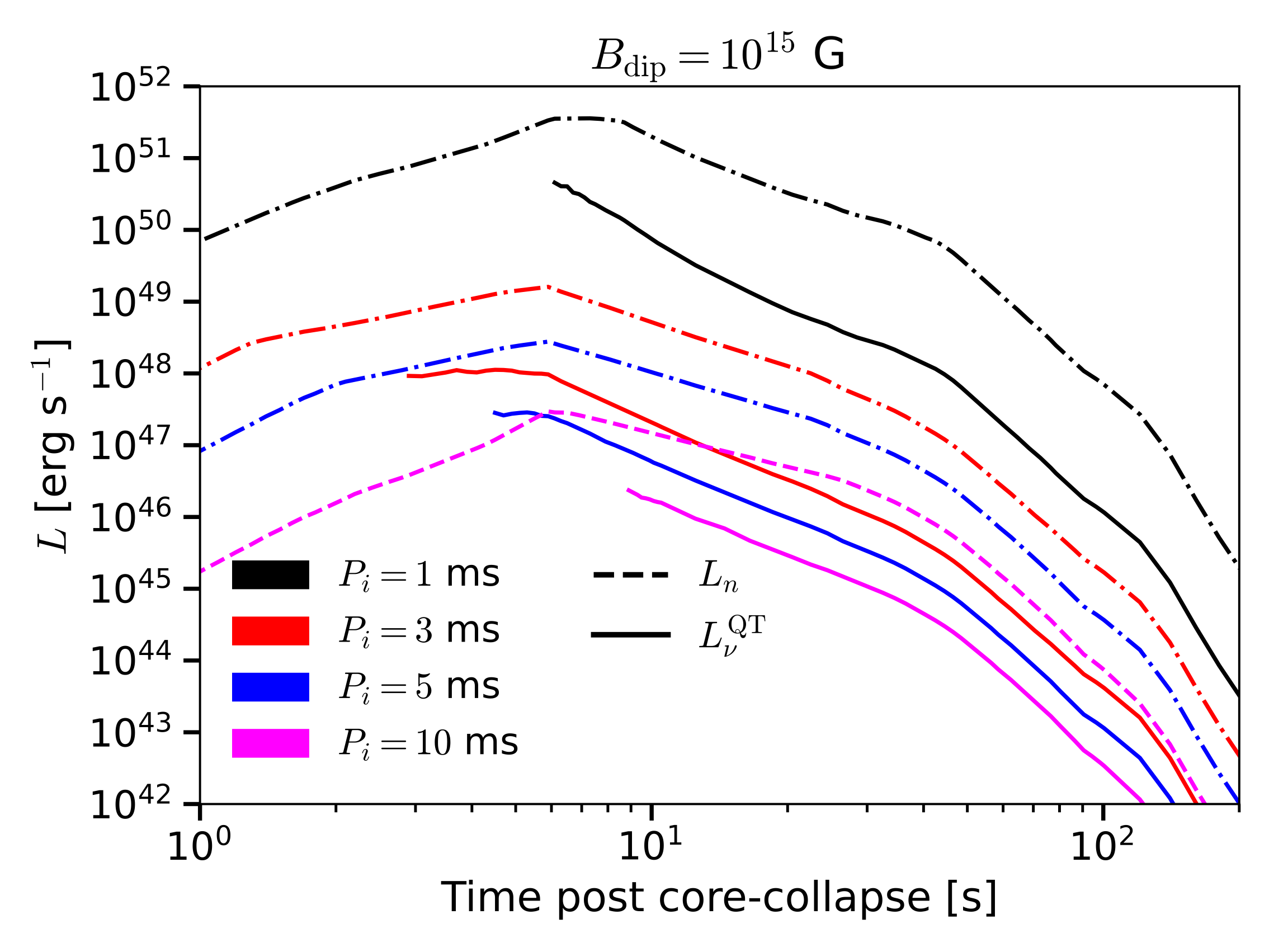 Neutron kinetic luminosity: 
(assume )

 (and ) drops quickly after  s
For weaker  fields, the wind takes  s to become relativistic

of the neutron energy goes to neutrinos for neutrons close to production threshold
Quasi-thermal neutrinos ( kpc)
Higher energy than (thermal) MeV SNe neutrinos, but less energetic than TeV-PeV non-thermal neutrinos.
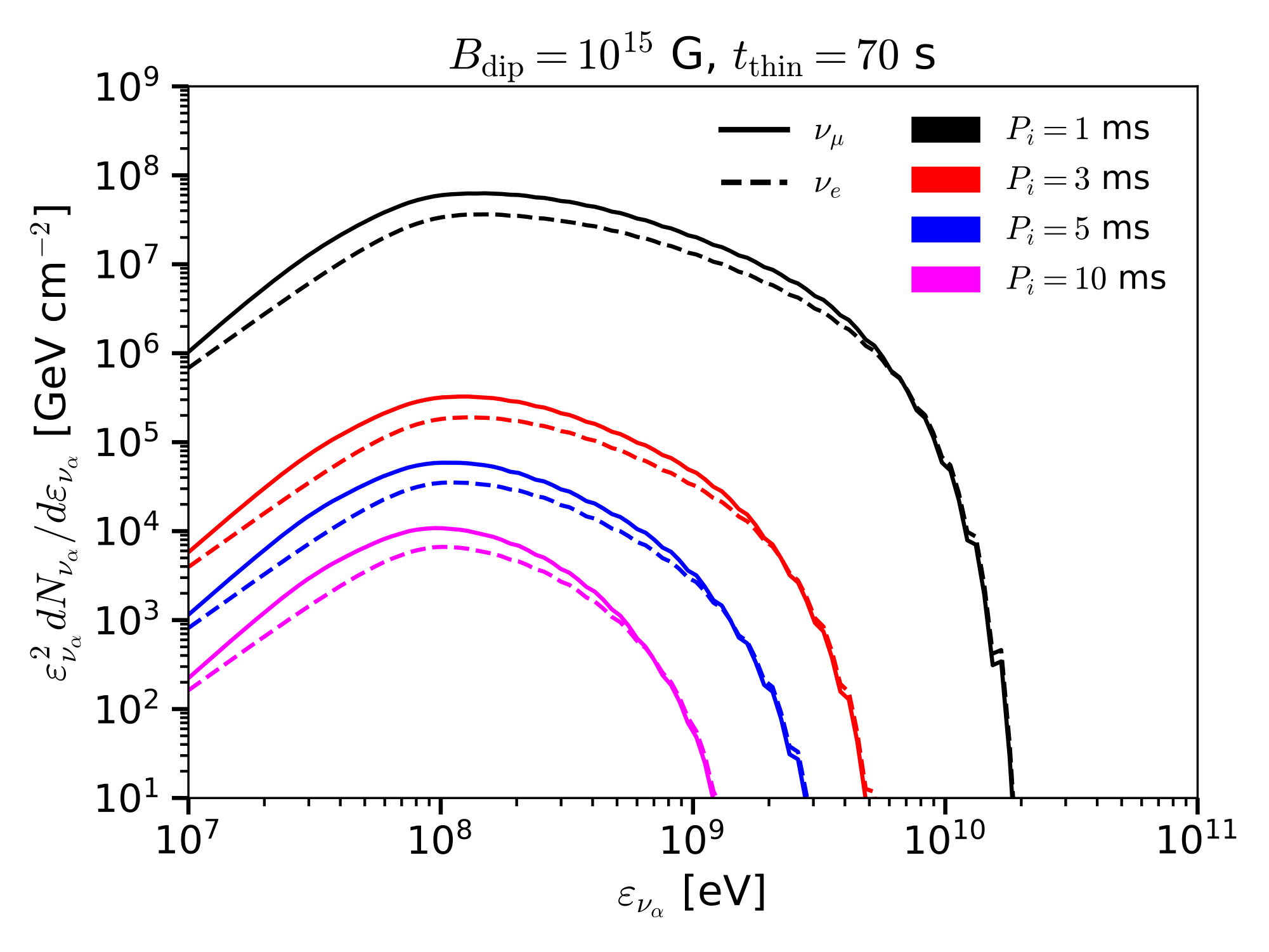 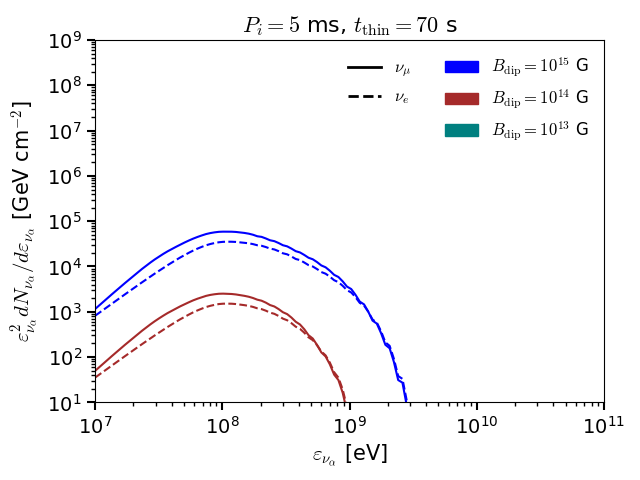 Neutrons do not reach pion production threshold for  ms and  G
More energetic configurations achieve a larger maximum energy
Carpio, MB, Murase et al. (2023)
Quasithermal neutrinos ( kpc)
PNS contraction
Higher energy than (thermal) MeV SNe neutrinos, but less energetic than TeV-PeV non-thermal neutrinos.
Luminosities
Neutrino fluence
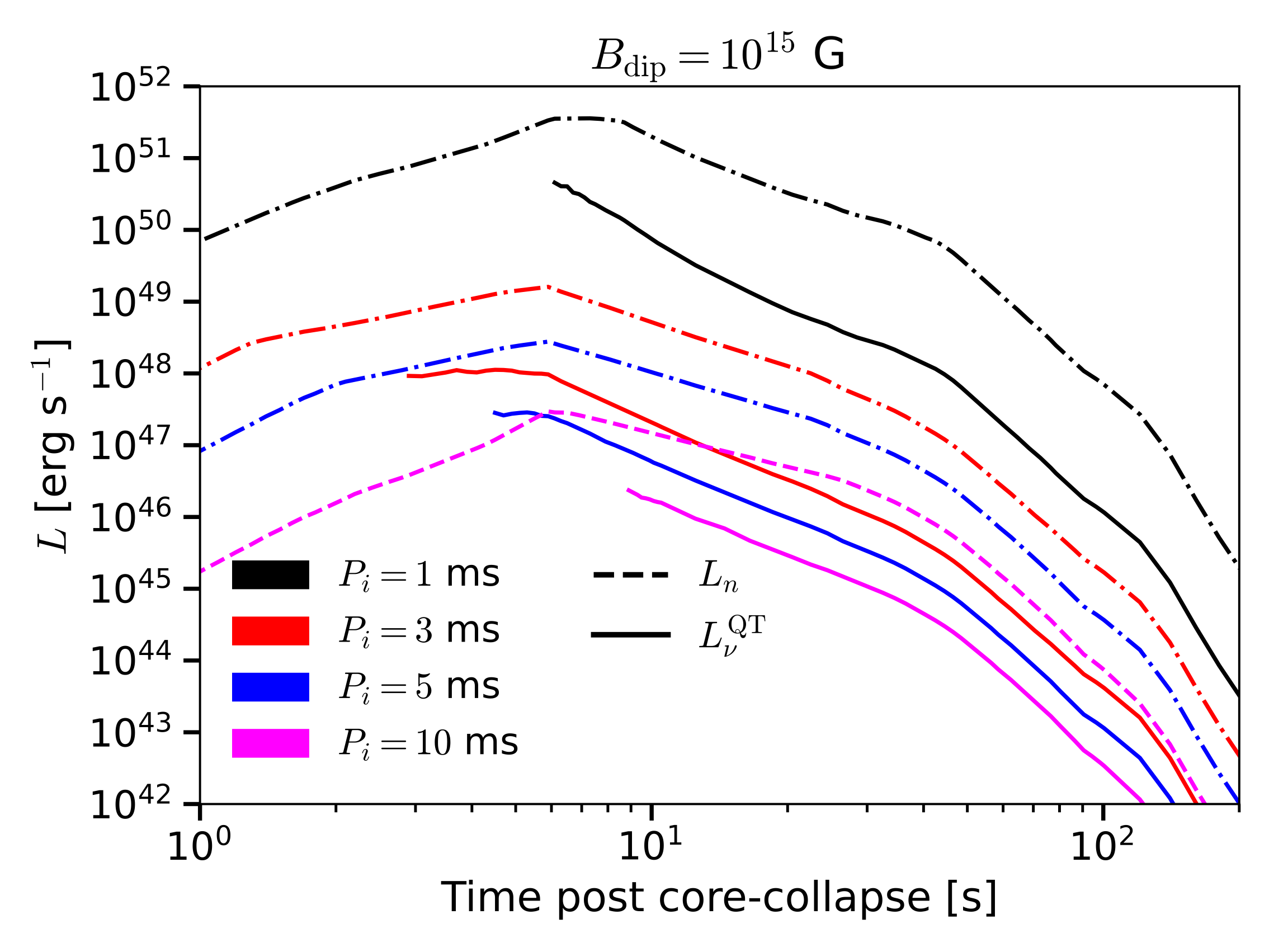 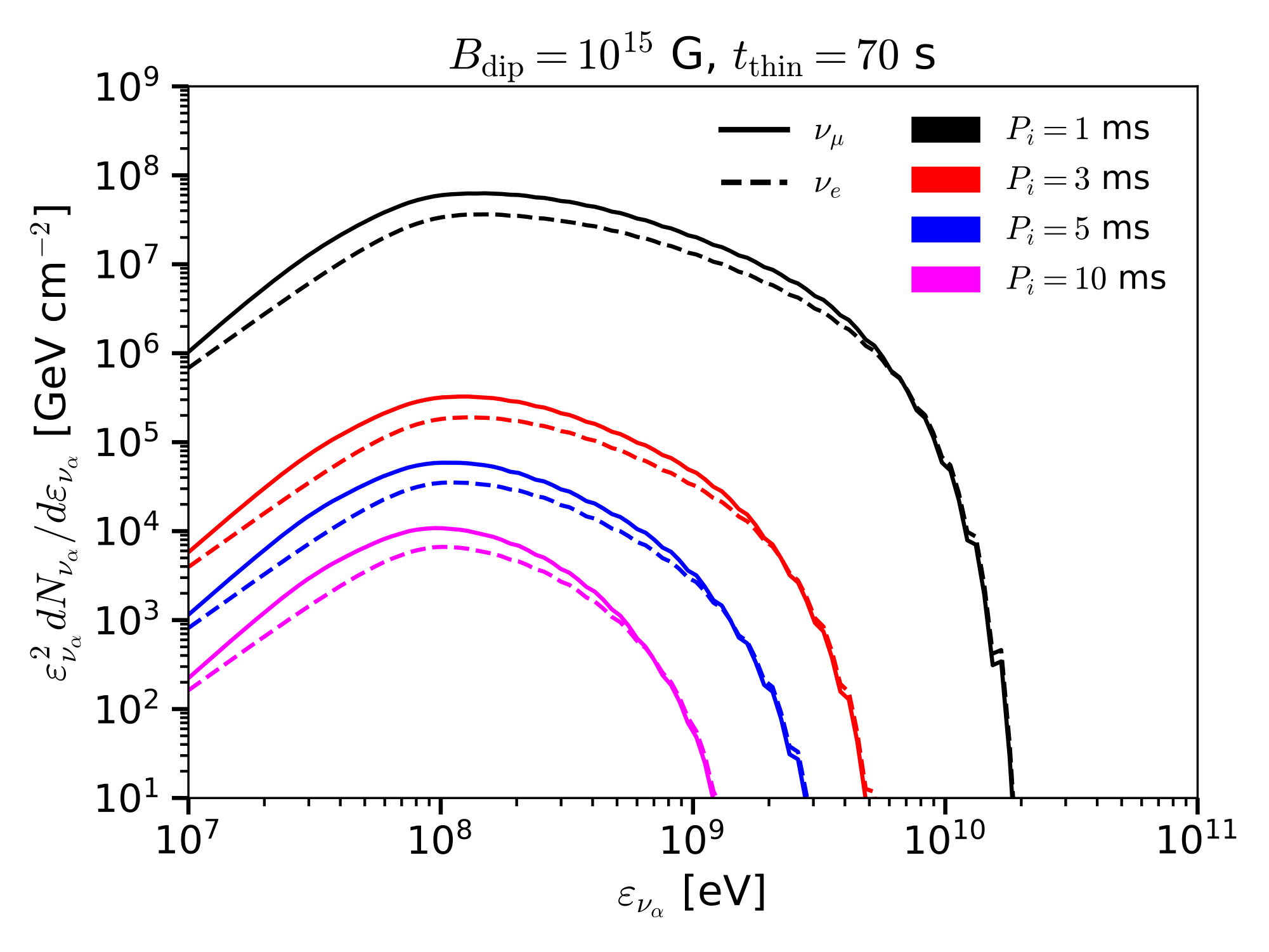 More energetic configurations achieve a larger maximum energy
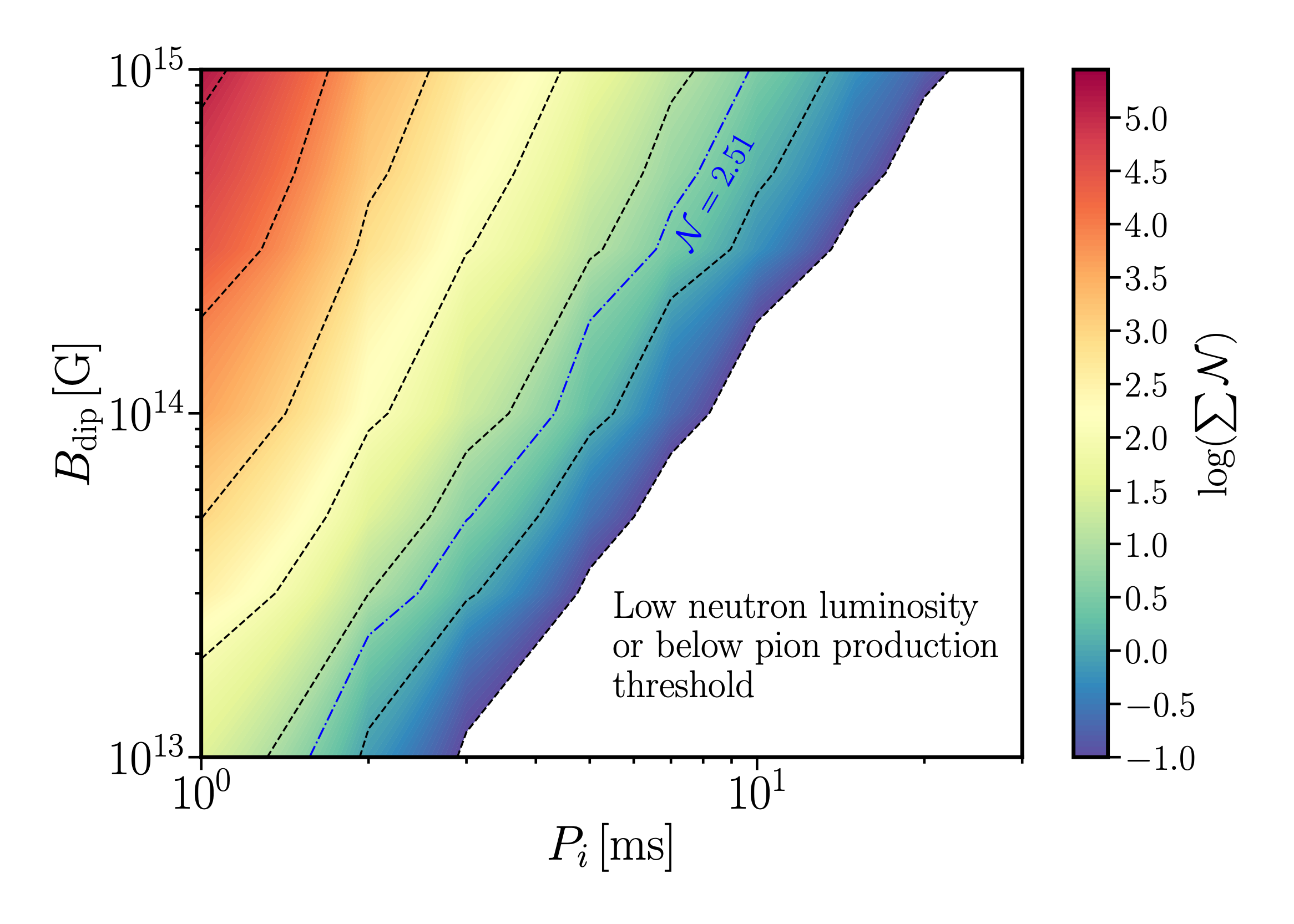 Detection prospects for SNe at  kpc
Number of events in Hyper-K
Three detectors for GeV neutrinos:
Hyper-Kamiokande
IceCube-Upgrade
KM3NeT-ORCA

We calculate the number of >100 MeV neutrino events  within a 70 seconds time window for Hyper-K.

Main background is atmospheric s
is the Feldman-Cousins upper limit for the expected 0.27 background atmospheric neutrino events
Carpio, MB, Murase et al. (2023)
Why should we study neutrinos?
Astrophysical production and detection
ProtoNS are multi-energy neutrino transients
GeV neutrinos from Galactic SNe (IceCube, KM3NeT, +)
TeV-PeV neutrinos from relativistic jets (IceCube-Gen2)
After the PNS forms
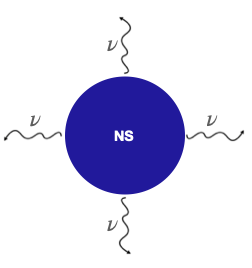 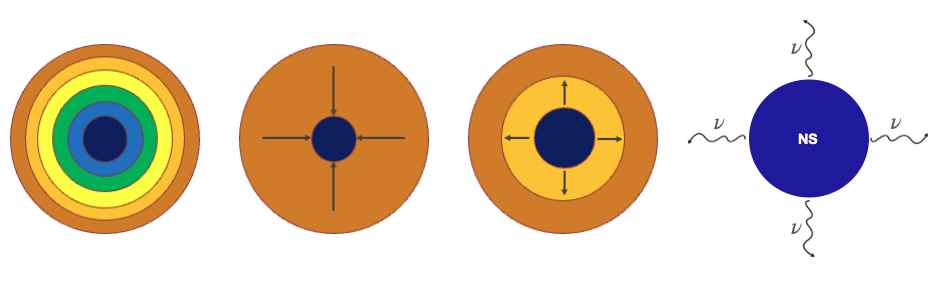 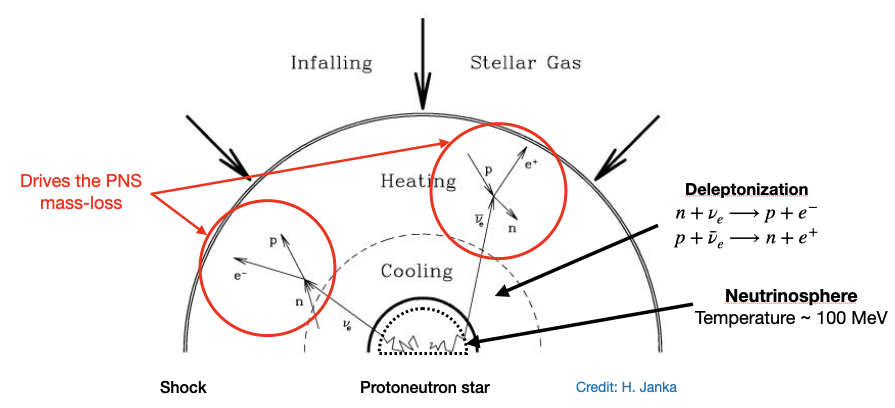 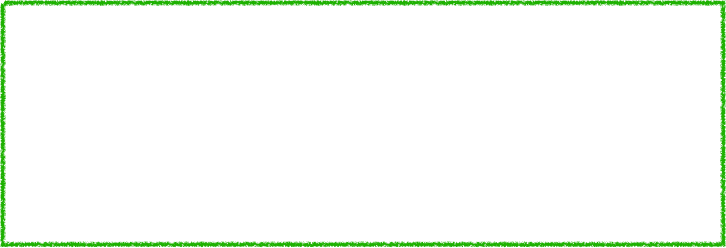 PNS Parameters
Dipole field strength: 
Rotation period: 
Distance:  Mpc
Jet structure and propagation
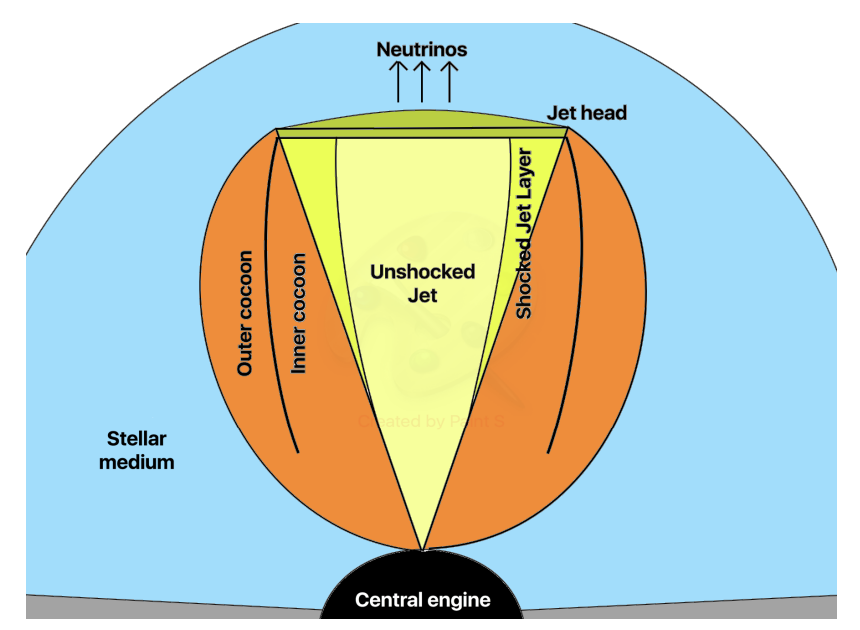 Relativistic jet carries rotation and magnetic energy outward as Poynting flux
Pressurized cocoon can collimate the jet
Particles accelerated via magnetic reconnection
Stellar progenitors 
Wolf Rayet (WR) stars with tbo ~ 10 s 
Blue supergiants (BSG) with tbo ~ 100 s 
Red supergiants (RSG) with tbo ~ 1000 s
Extended progenitors
PNS launches a relativistic collimated outflow (jet) which emits in EM radiation (gamma rays, X-ray, radio) as well as neutrinos
Photons
Optically thick jet head  thermal photons
(small leakage fraction)
Optically thin  non-thermal (broken PL) photons
Photons leak into unshocked jet
Cosmic-ray acceleration and neutrino production
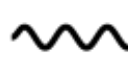 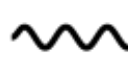 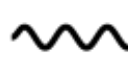 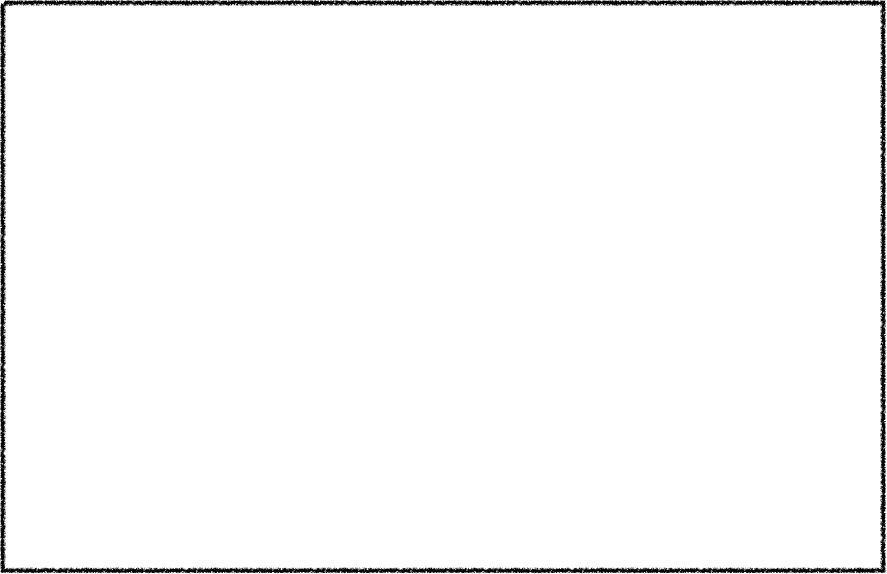 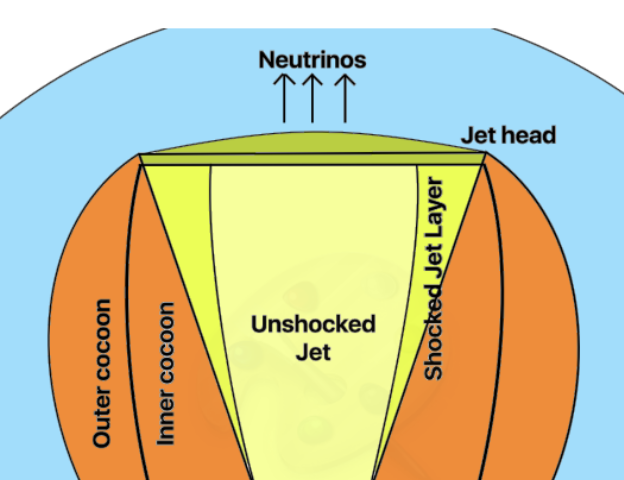 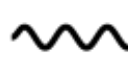 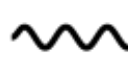 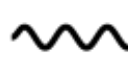 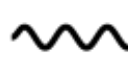 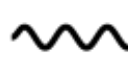 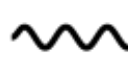 Jet head
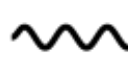 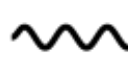 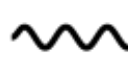 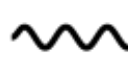 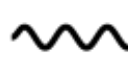 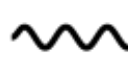 p
p
p
p
Unshocked jet
p
Protons
Accelerated close to the jet head
Highly magnetized jets lead to hard spectra       with  (e.g., Guo et al. 2016)
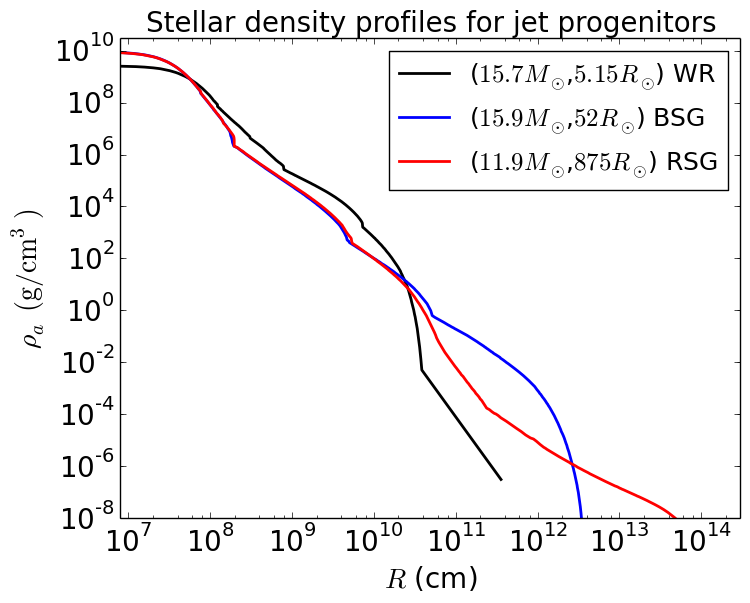 PNS progenitors
Progenitor density profile affects the jet's evolution

Wolf-Rayet (WR) stars
Blue supergiants (BSG)
Red supergiants (RSG)
Extended progenitors
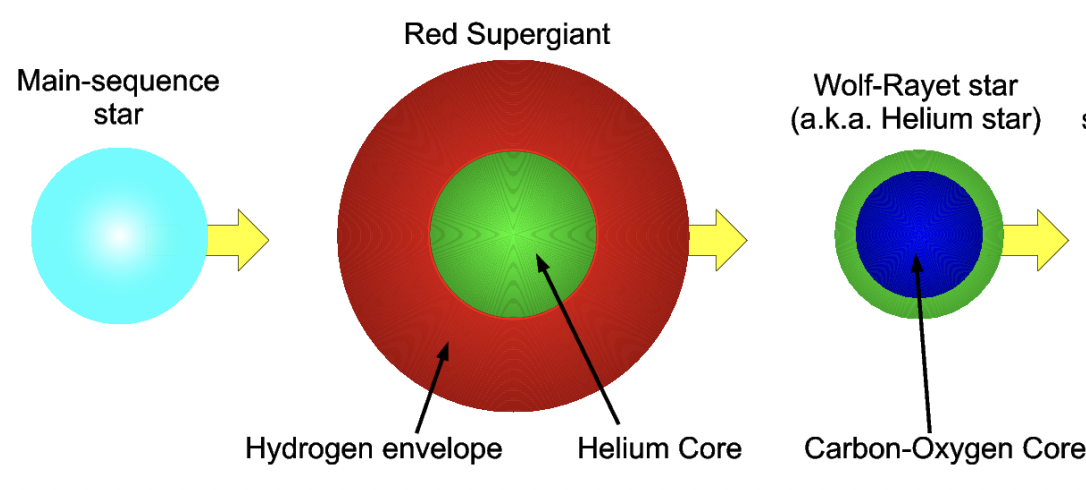 We compute the breakout time  when the jet escapes the progenitor and its Lorentz factor
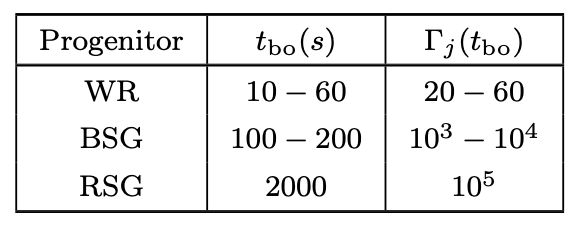 BSG
RSG
Detection prospects for source at 100 Mpc
Strong  cooling
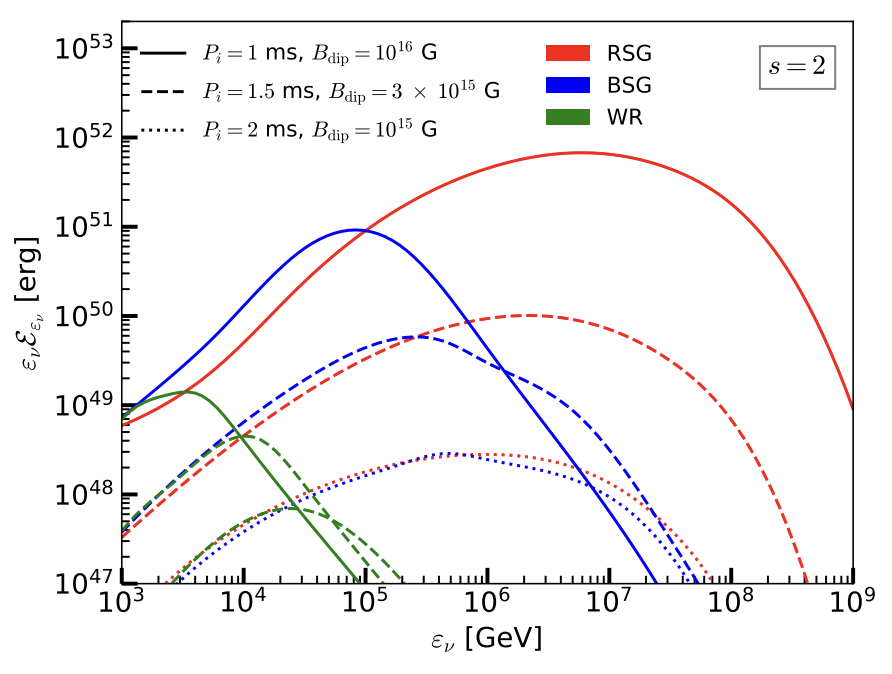 events in IceCube-Gen2
Time-integrated  [erg]
Neutrino spectrum integrated until 
~ 30 s for WRs, ~ 200 s for BSGs,  2000 s for RSGs
Neutrinos from extended progenitors have larger Lorentz factors
High-energy tail from meson cooling
WR stars unlikely to yield neutrino events
[GeV]
Neutrino emission ( case)
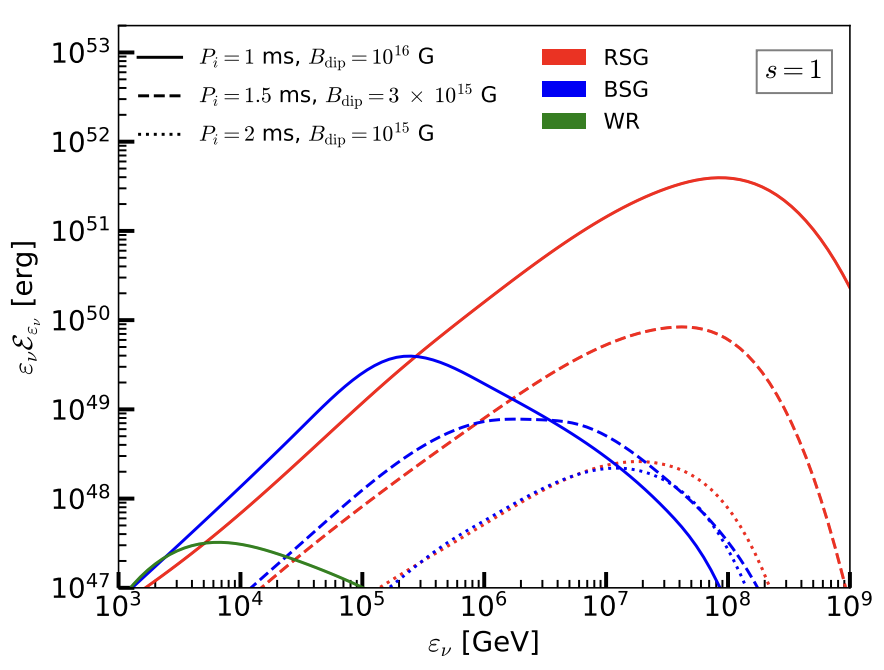 More high-energy protons
Less s at low energies
More high-energy
Time-integrated  [erg]
Spectrum peaks at higher energies
High-energy tails are more pronounced
[GeV]
MB, Carpio, Murase, et al. (2023)
BSG
RSG
Detection prospects for source at 100 Mpc
WR stars are unlikely to yield neutrino events
WR fluxes well below GRB 221009A, GRB 180720B and GRB 130427A limits
We look at  detection in IceCube-Gen2
No neutrinos from GRB 221009A
IceCube limit 
WR model:
Expected number of  events in IceCube-Gen2
Injection spectrum
Injection spectrum
BSG
RSG
Future prospects look promising
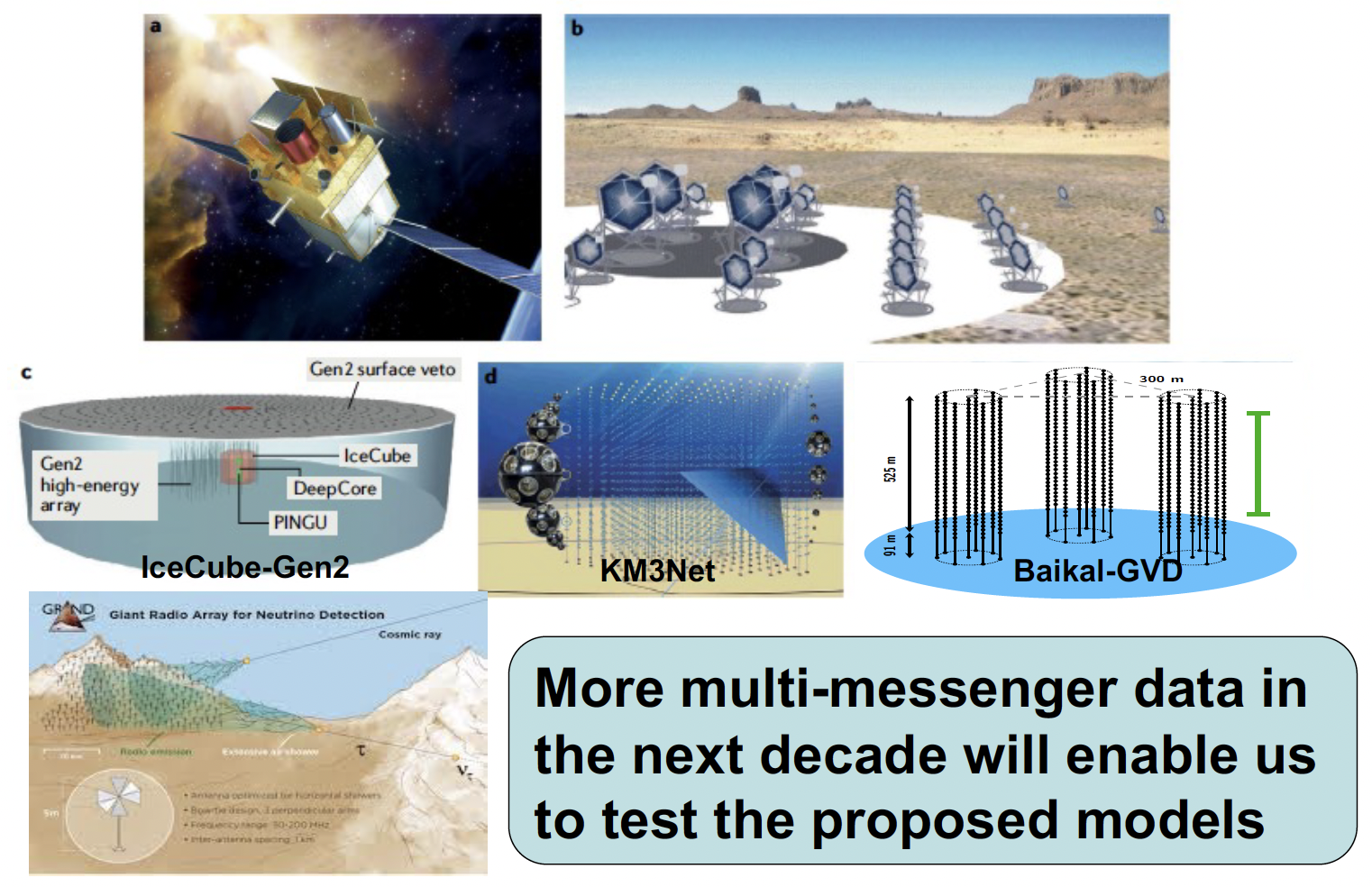 Main takeaways
Neutrinos, being weakly interacting, are difficult to detect but provide an accurate probe of source physics and particle acceleration in astrophysical systems.
Winds and relativistic outflows from PNS (i.e. SNe progenitors) are promising sites for the production of GeV and TeV-PeV neutrinos, respectively, in addition to thermal MeV neutrinos. 
Neutrinos from PNS outflows can be useful probes to understand GRB-SNe connection.
TeV neutrinos already detected from AGNs (potentially TDEs) harboring SMBHs. Need more sensitive detectors to probe the relative contribution from source classes.
Future prospects
With IceCube-Gen2, KM3NeT, Hyper-K and other advanced detectors, strategic real time multi-messenger searches will be crucial for transient sources. 
Can perform EM-triggered searches for low-energy neutrinos from nearby (Galactic) SNe.
Establishing multi-messenger and multi-zone picture is crucial with next-generation facilities e.g. IceCube-Gen2 which will improve IceCube’s current sensitivity by ~1-2 orders of magnitude.
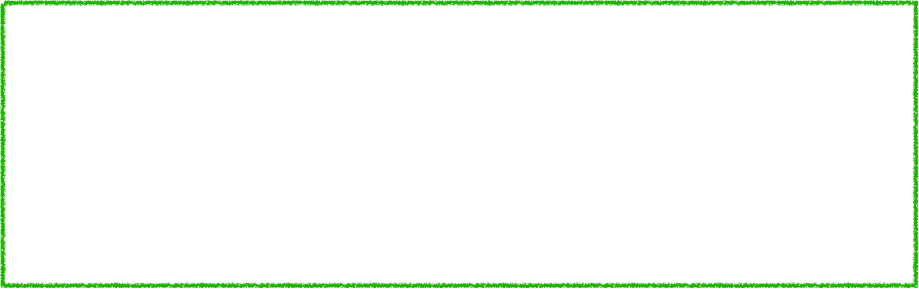 PNS Parameters
Dipole field strength: 
Rotation period: 
Distance:  Mpc
Backup slides
Solid lines: 
Dashed lines:
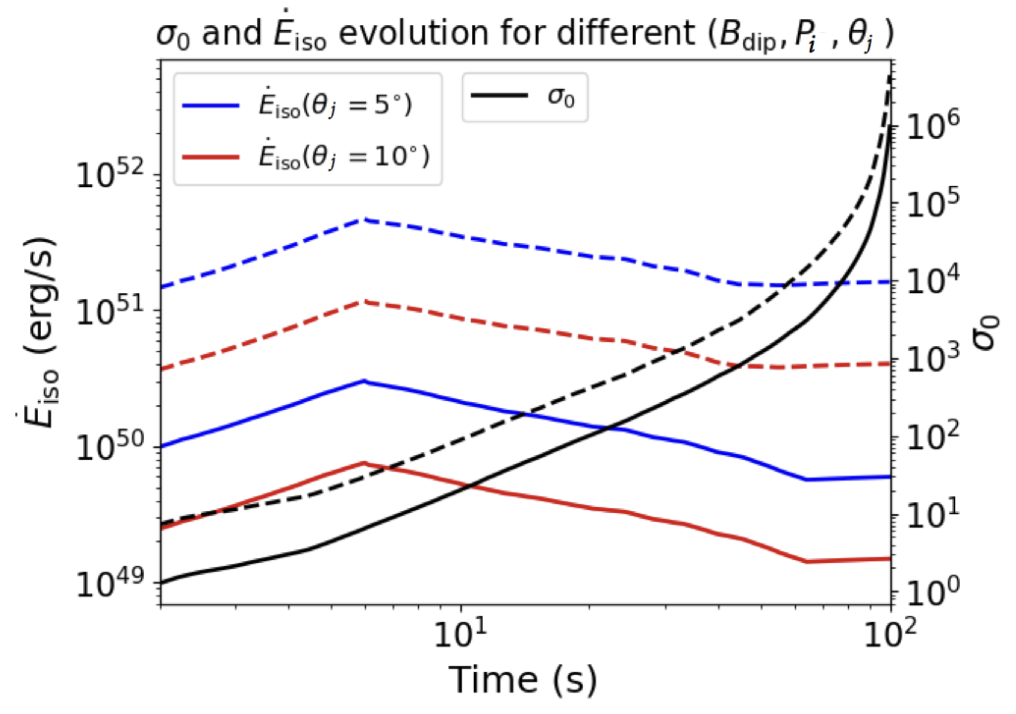 We follow the approach in Metzger et al 2011
PNS loses mass  via neutrino-driven wind
Magnetization
Transition from non-relativistic to relativistic at
Bhattacharya, JC et al. 2023
Backup slides
Mass-loss rate
km
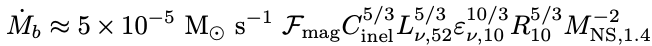 Evolution of wind and ejecta radii (pulsar wind)
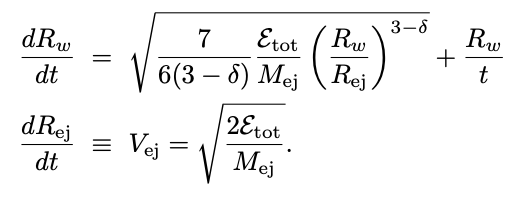 Density profile